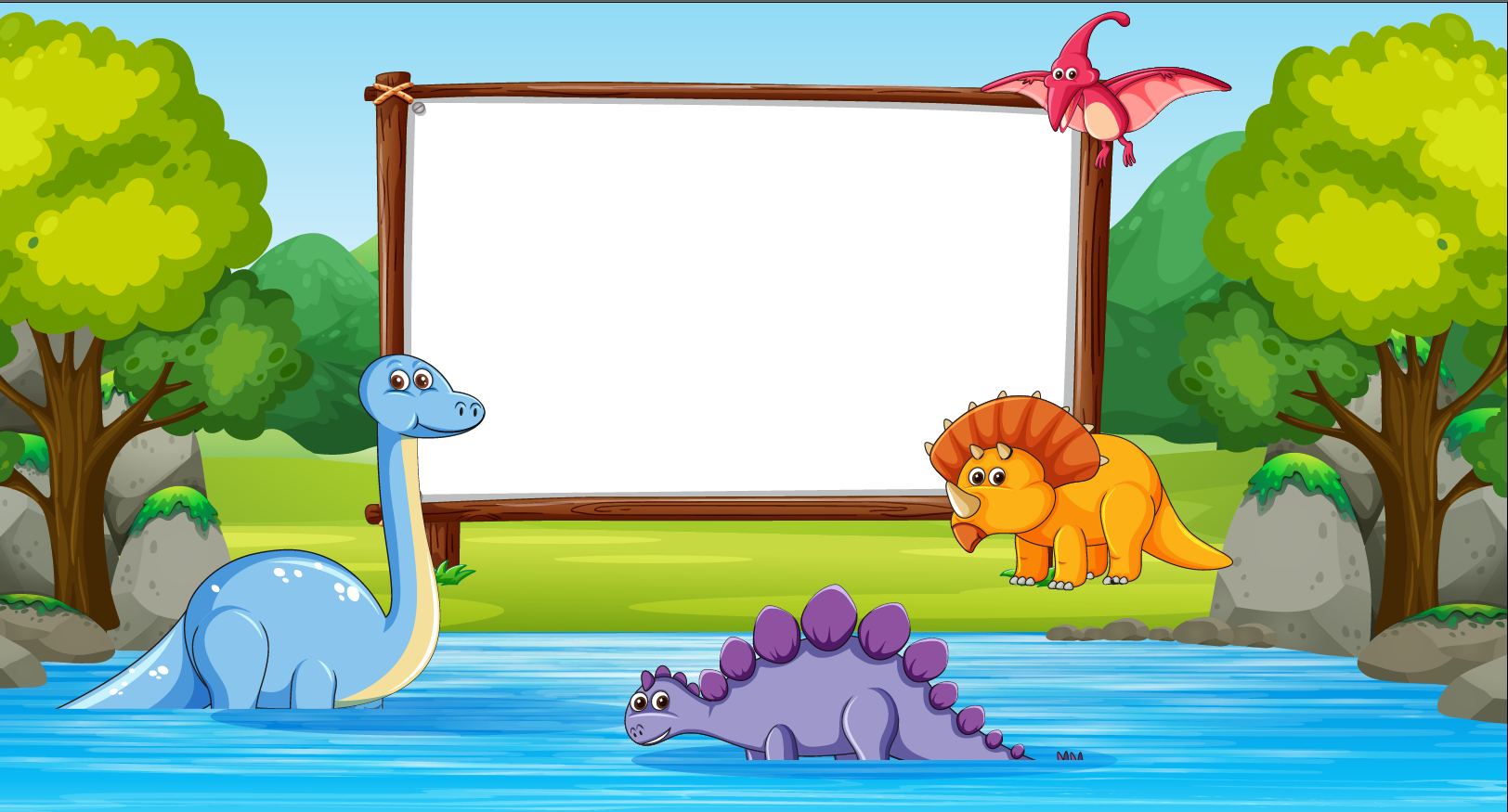 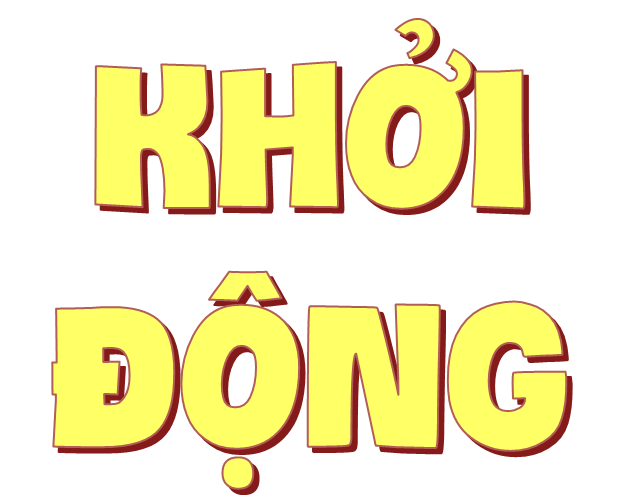 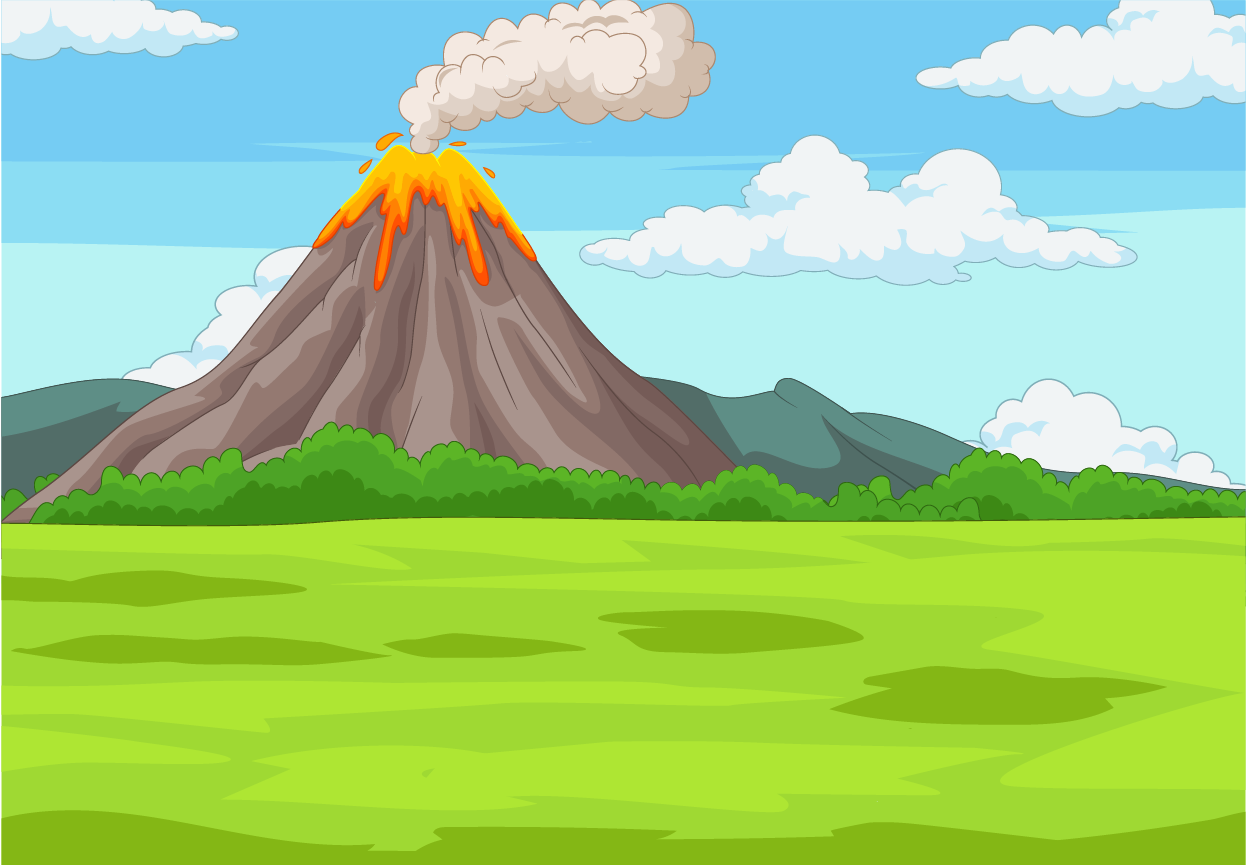 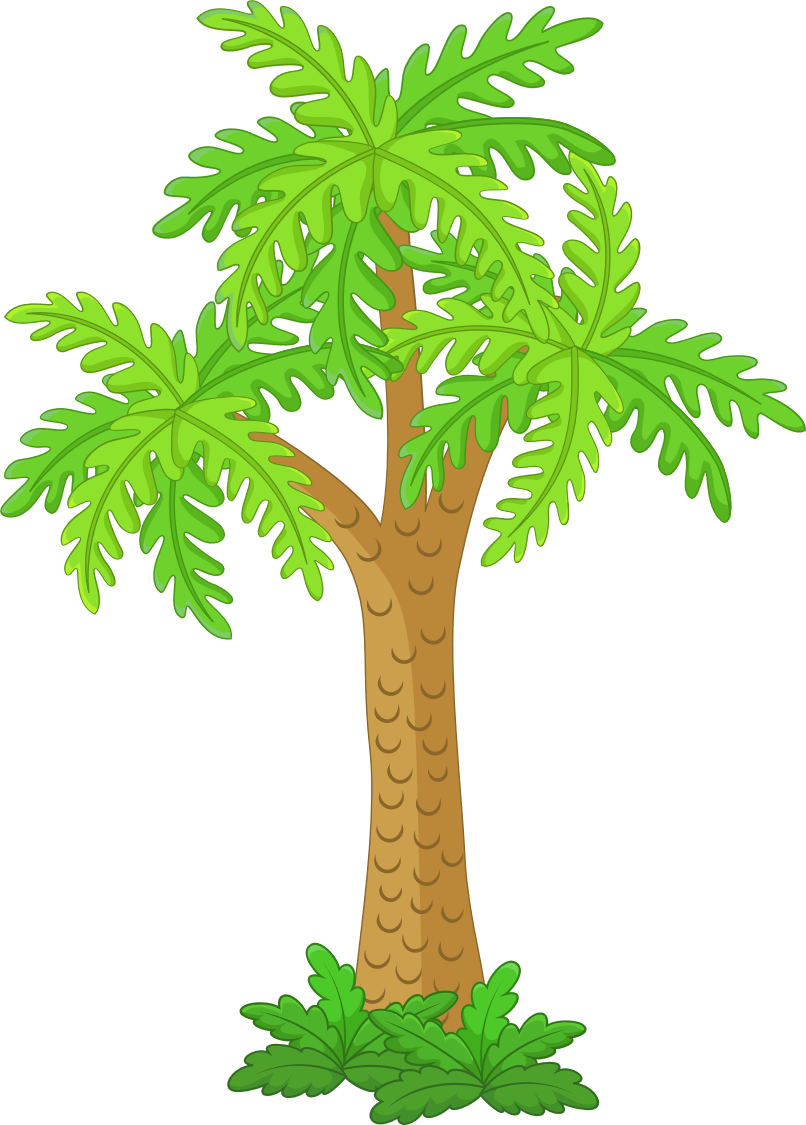 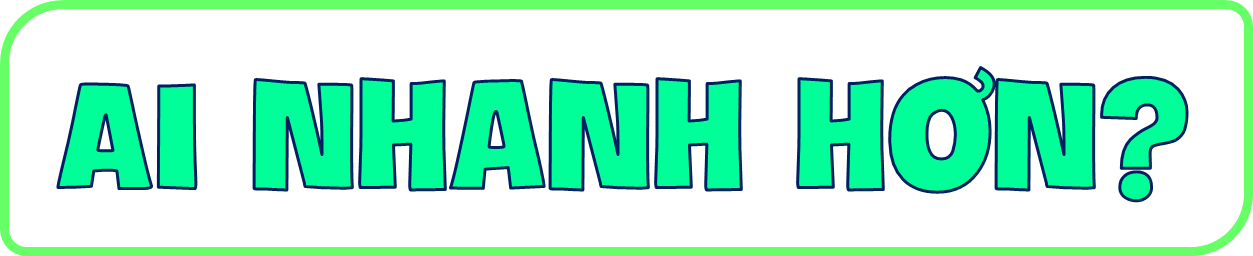 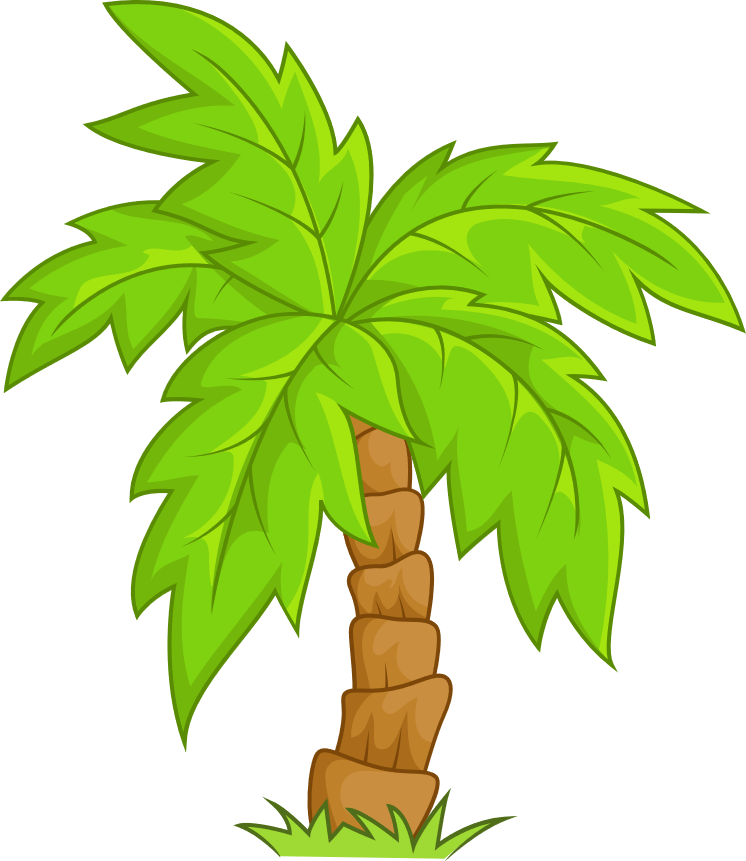 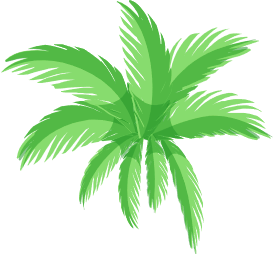 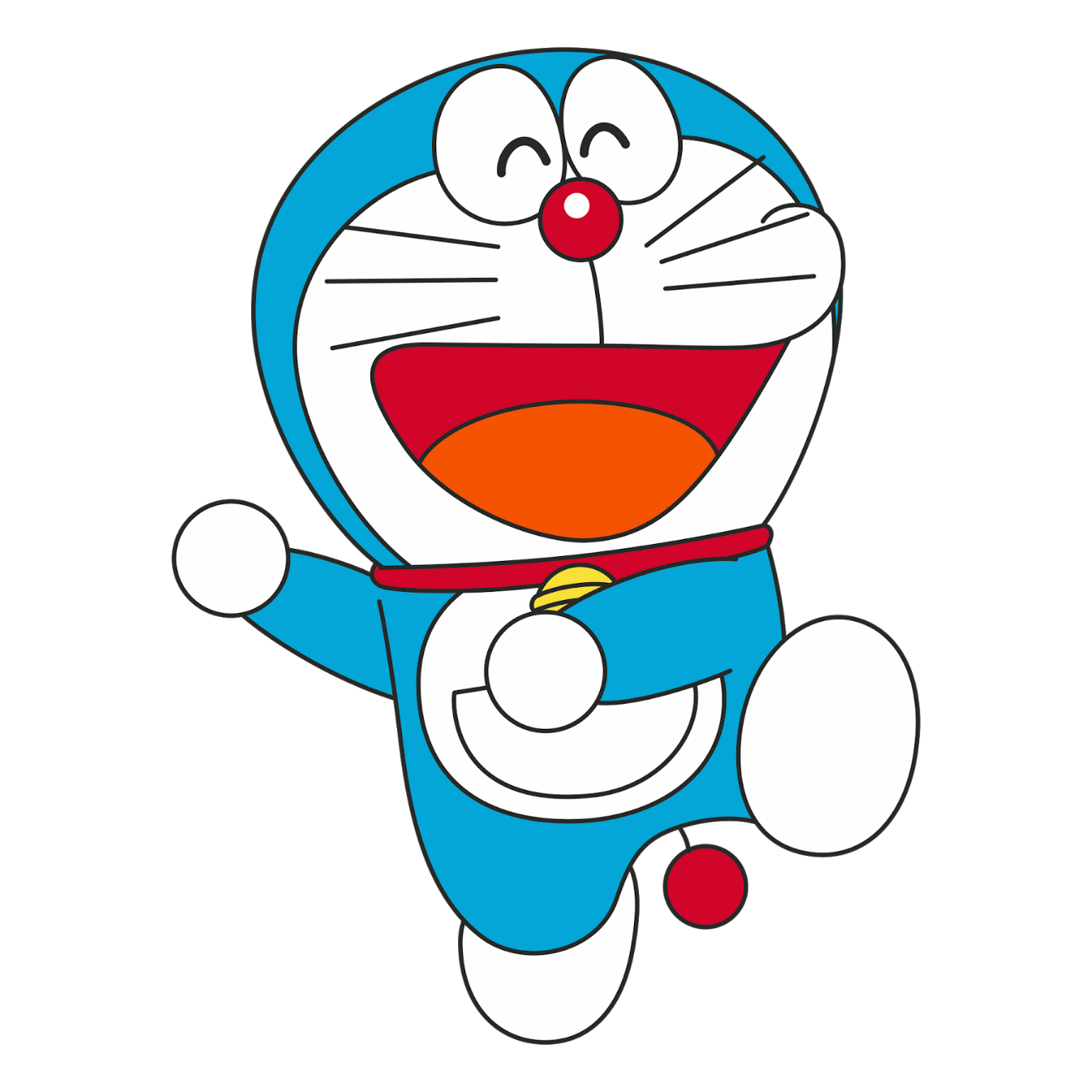 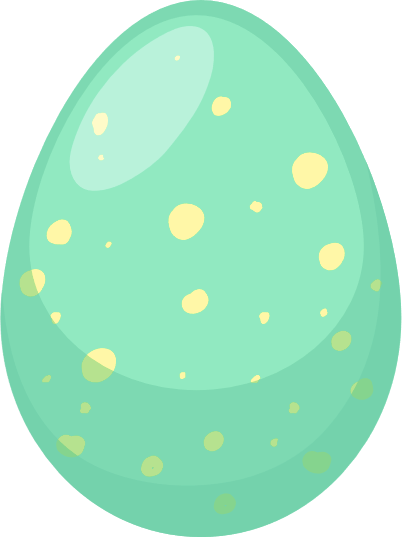 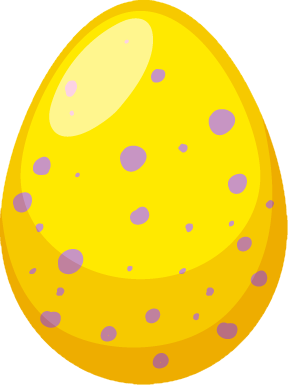 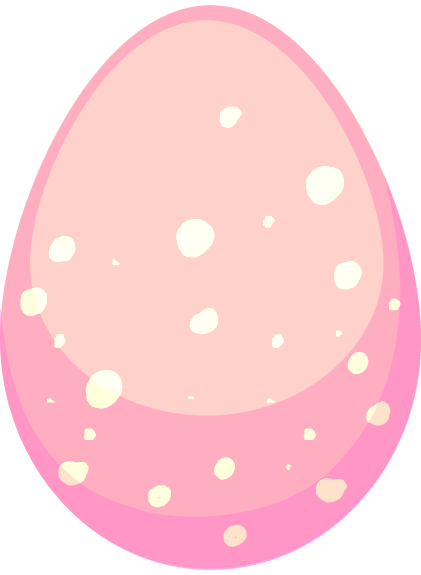 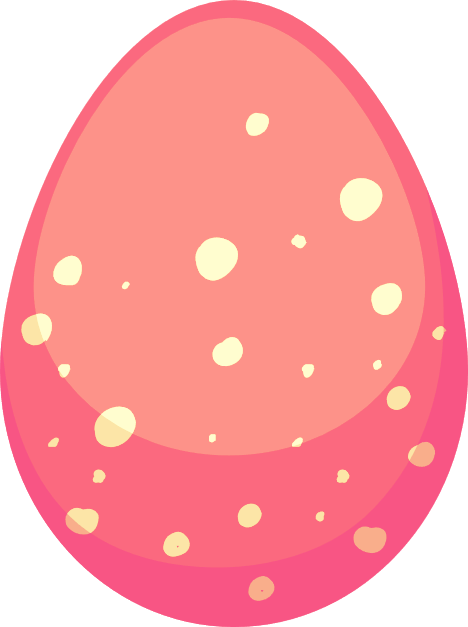 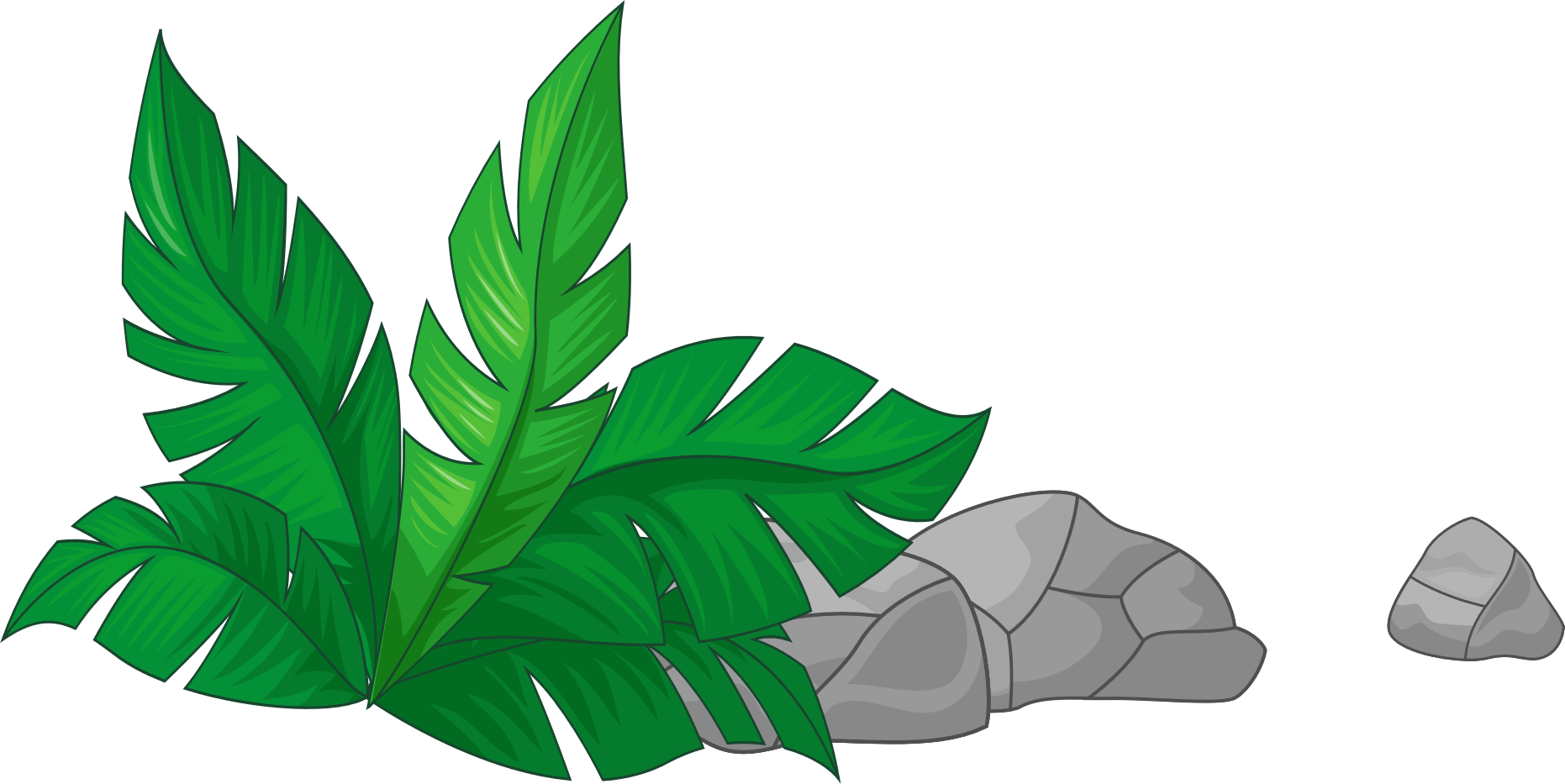 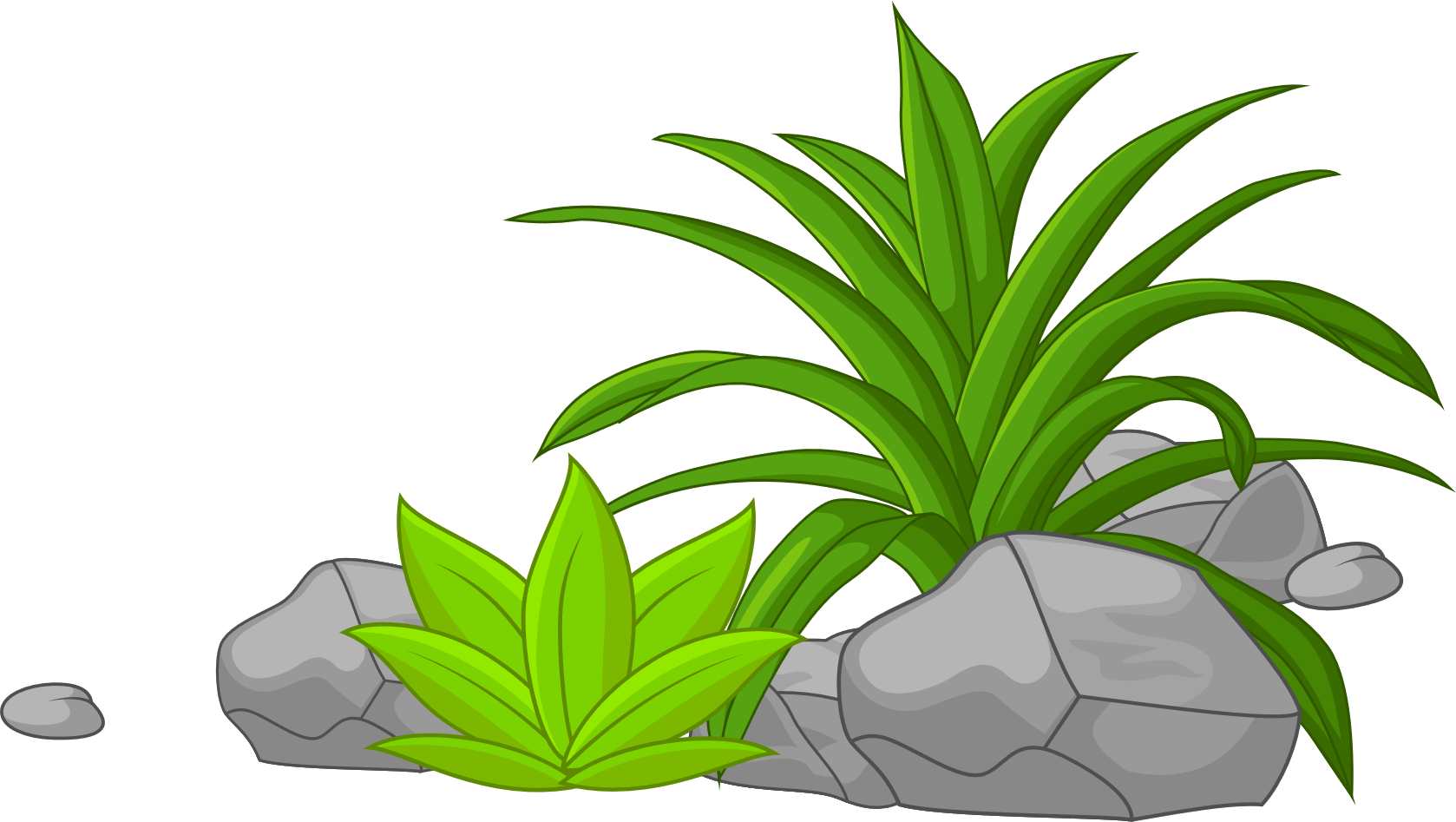 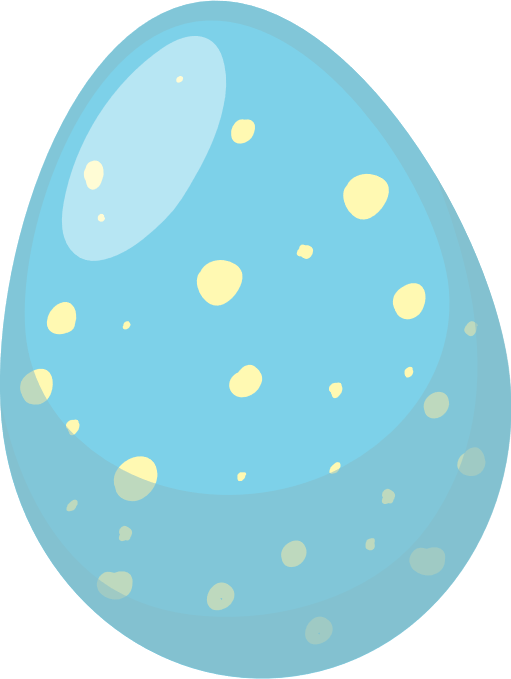 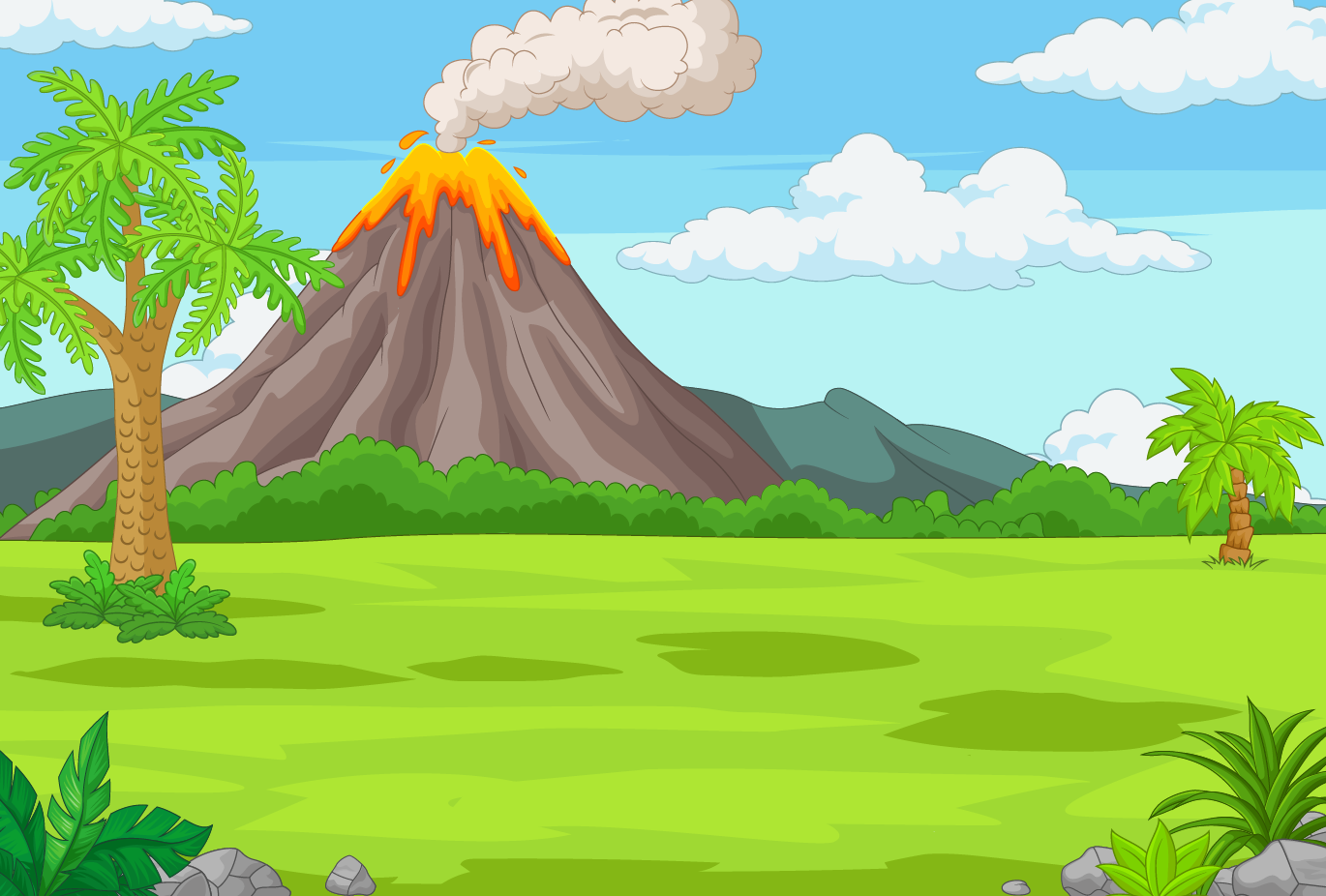 Bài giải:
Tổng số phần bằng nhau là :
2 + 5 = 7 (phần)
Số lớn là : 
84 : 7 x 5 = 60 
Số bé là :
84 - 60 = 24
Đáp số : Số lớn : 60
              Số bé : 24
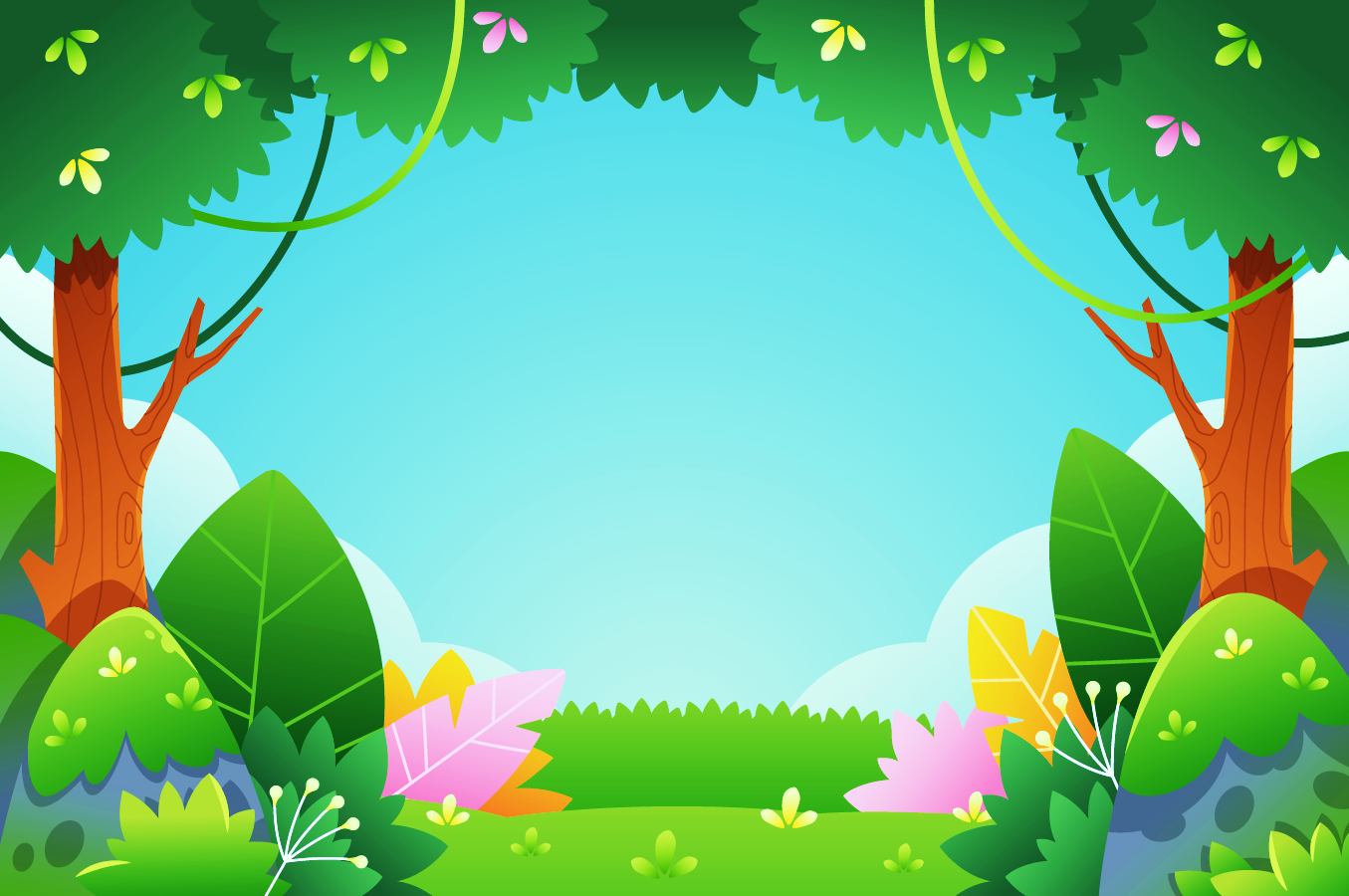 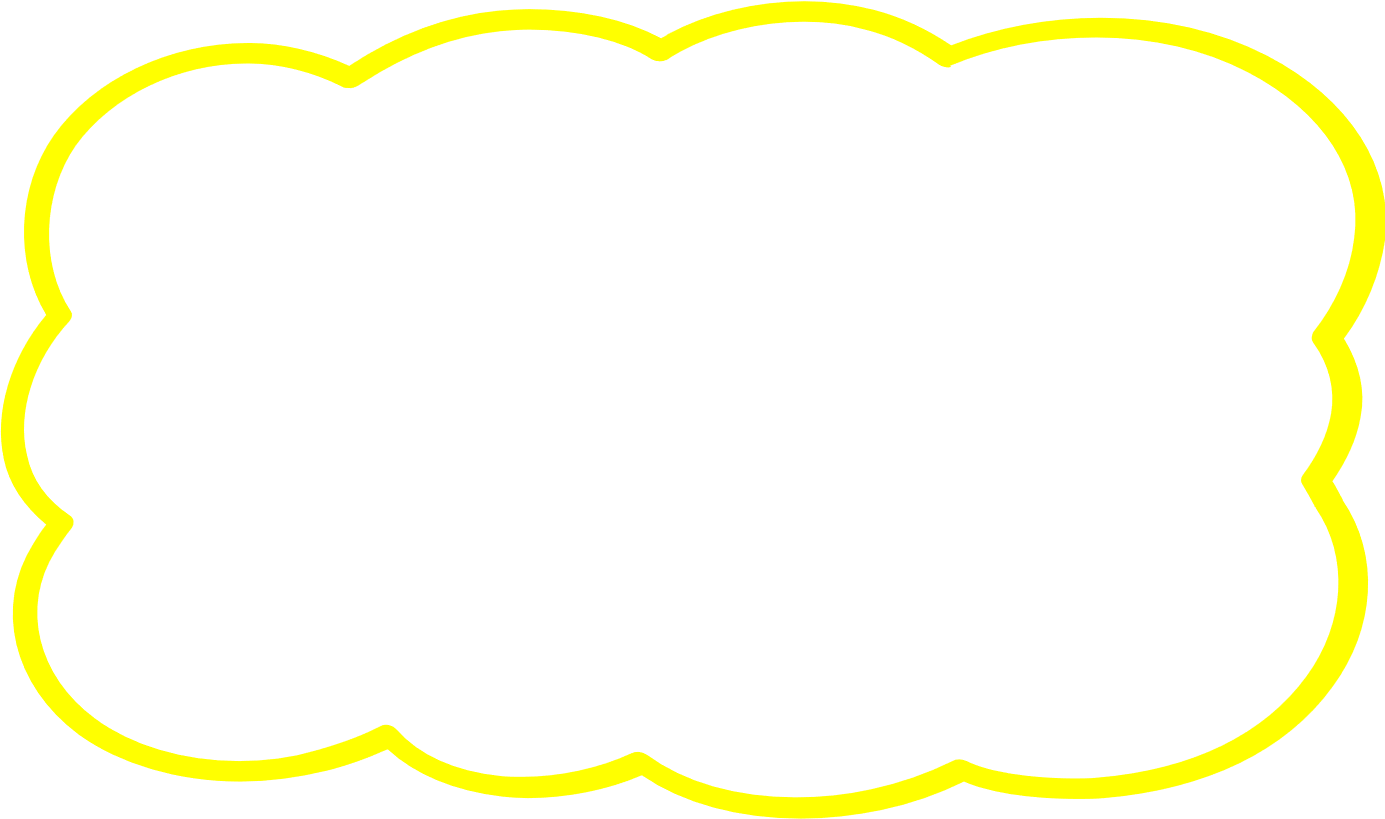 Thứ … ngày … tháng … năm …
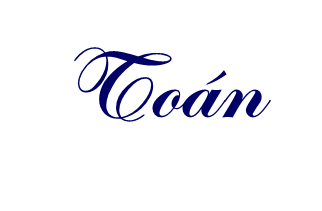 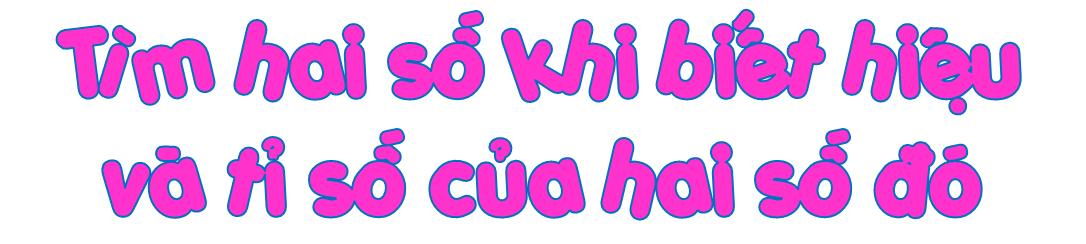 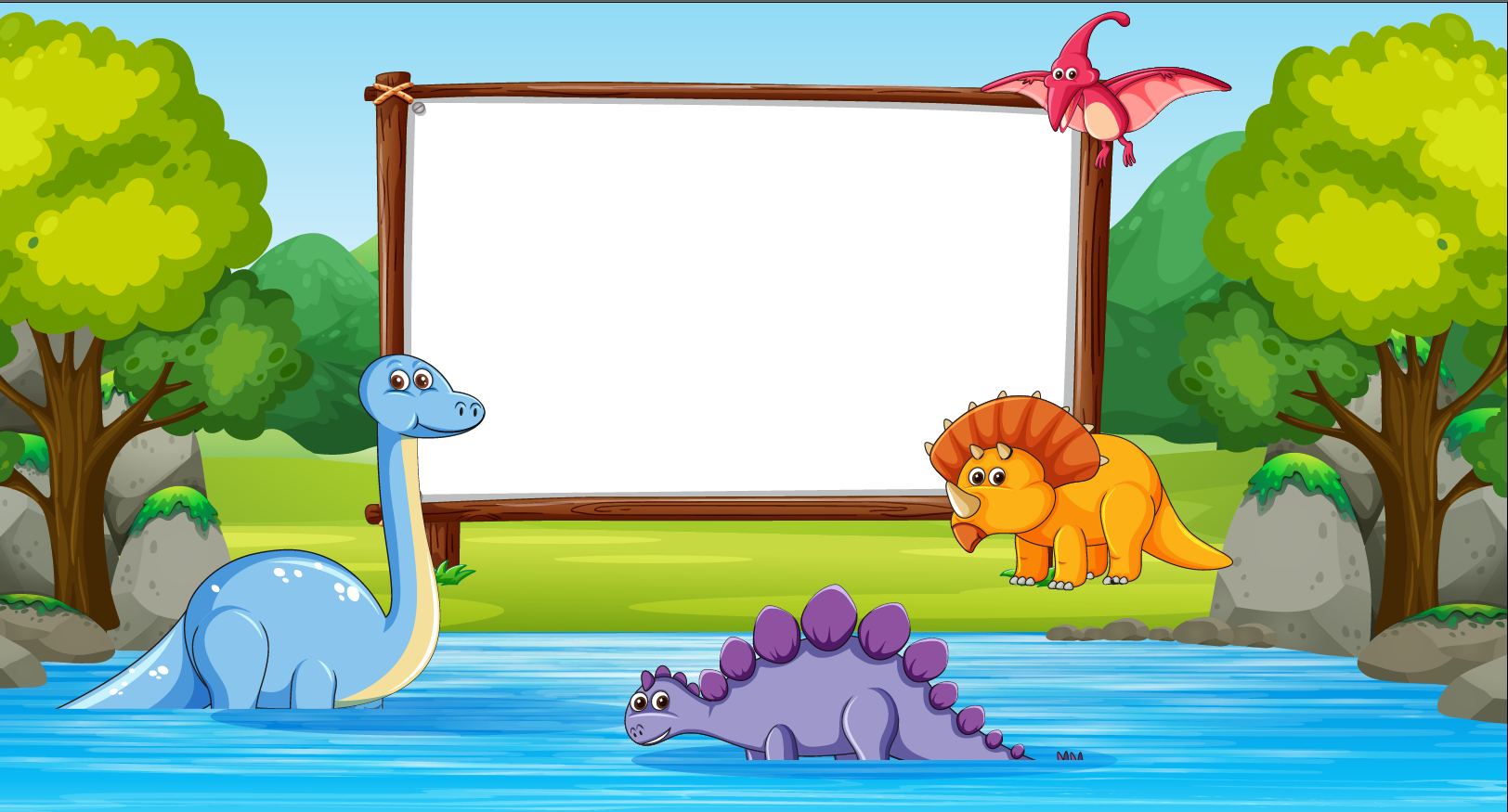 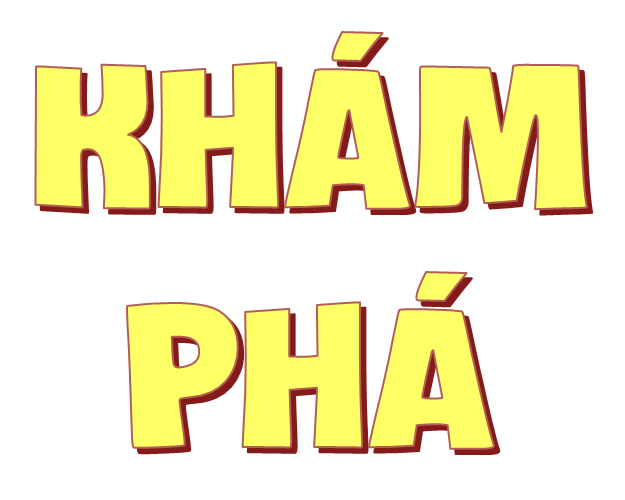 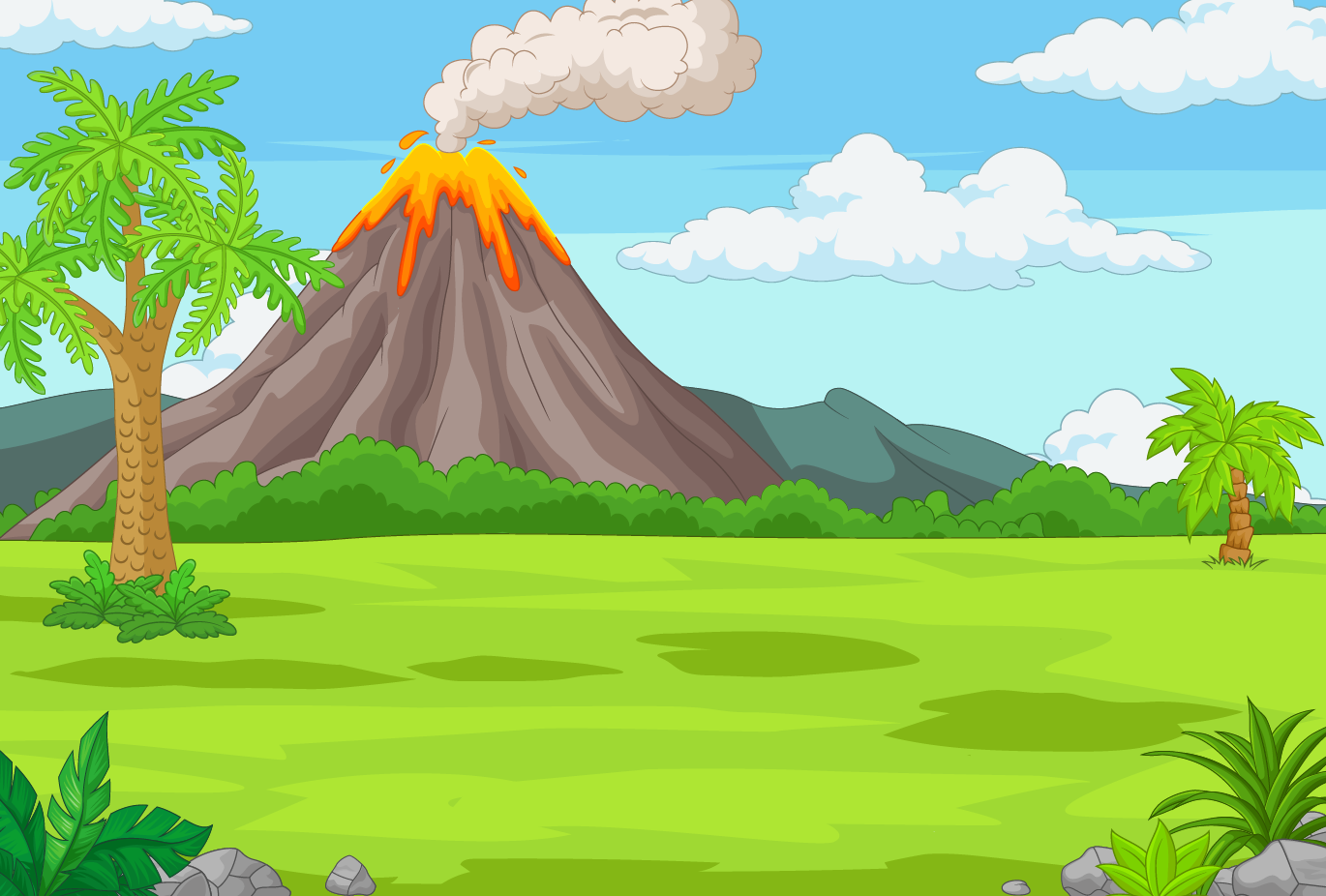 Thế hai chị em mình, mỗi người nhặt được bao nhiêu hạt dẻ nhỉ?
Chia số hạt dẻ của chị làm 5 phần bằng nhau thì số hạt dẻ của em bằng 3 phần như thế. Biết 6 hạt dẻ tứng với 2 phần, từ đó tìm được số hạt dẻ của mỗi người đấy!
Vâng, em chỉ nhặt ít hơn con 6 hạt dẻ thôi!
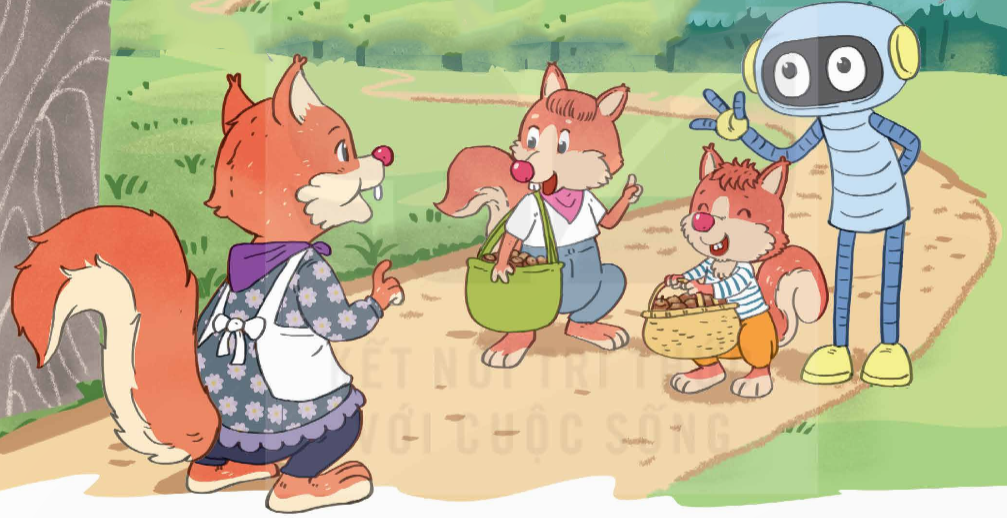 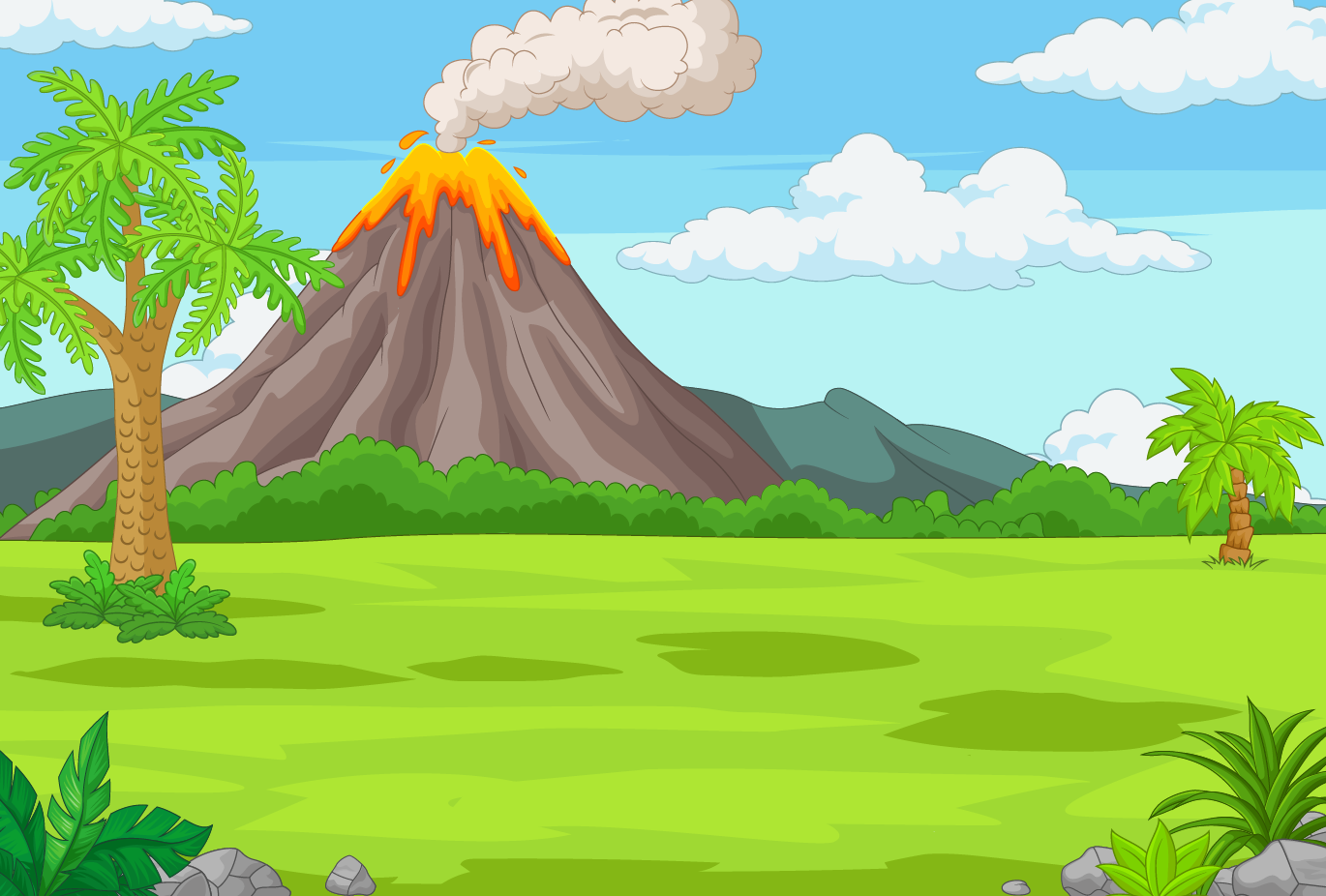 Bài giải:
Hiệu số phần bằng nhau là:
Ta có sơ đồ:
5 – 3 = 2 (phần)
Sóc chị:
Số hạt dẻ sóc chị nhặt được là:
6 hạt dẻ
Sóc em:
6 : 2 x 5 = 15 (hạt)
Số hạt dẻ sóc em nhặt được là:
15 – 6 = 9 (hạt)
Đáp số: Sóc chị: 15 hạt dẻ;
             Sóc em: 9 hạt dẻ
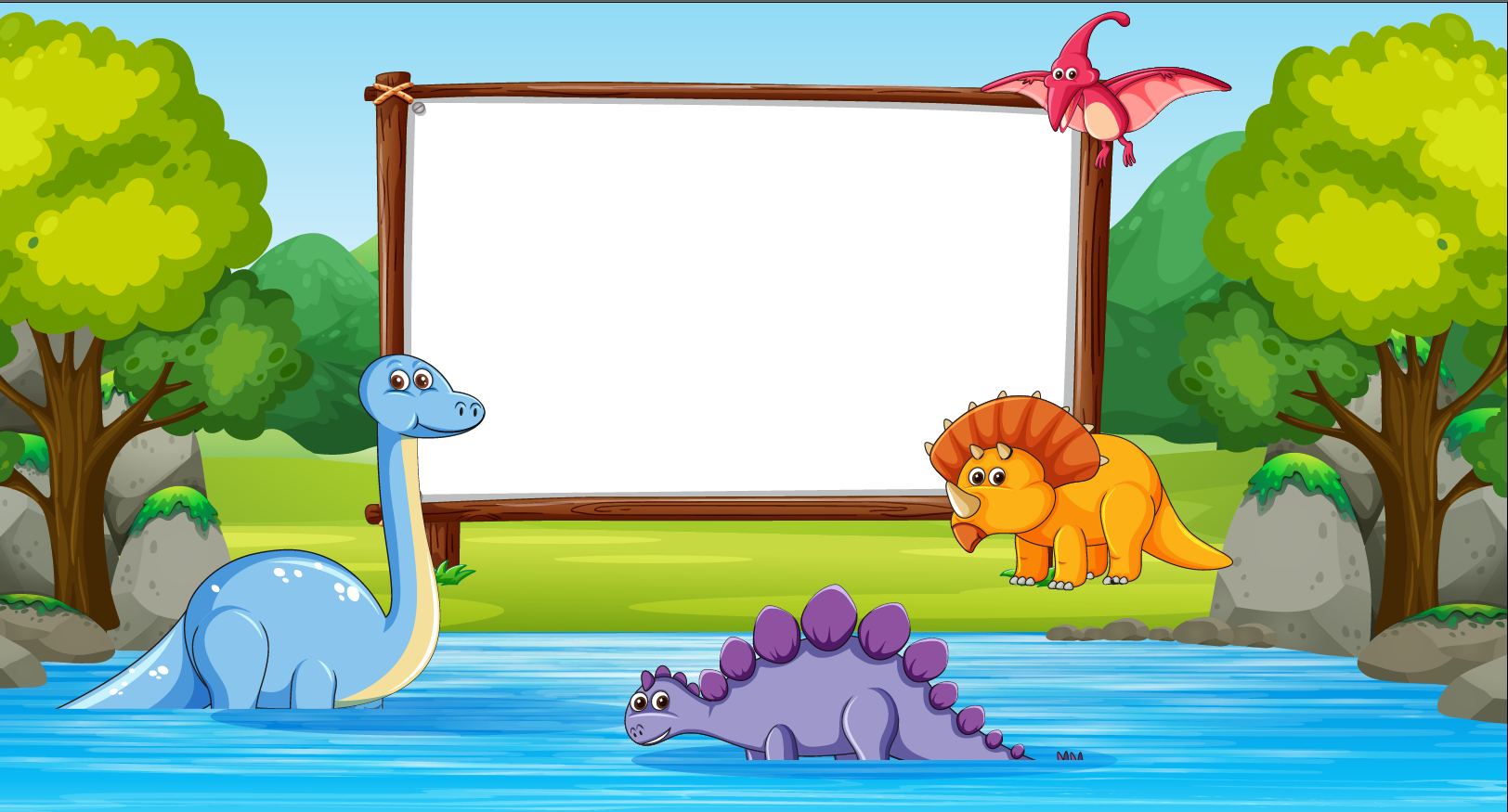 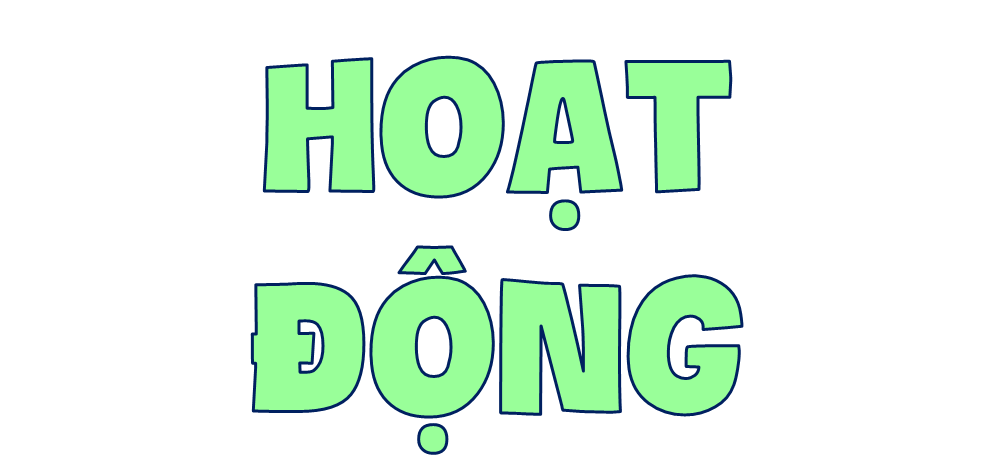 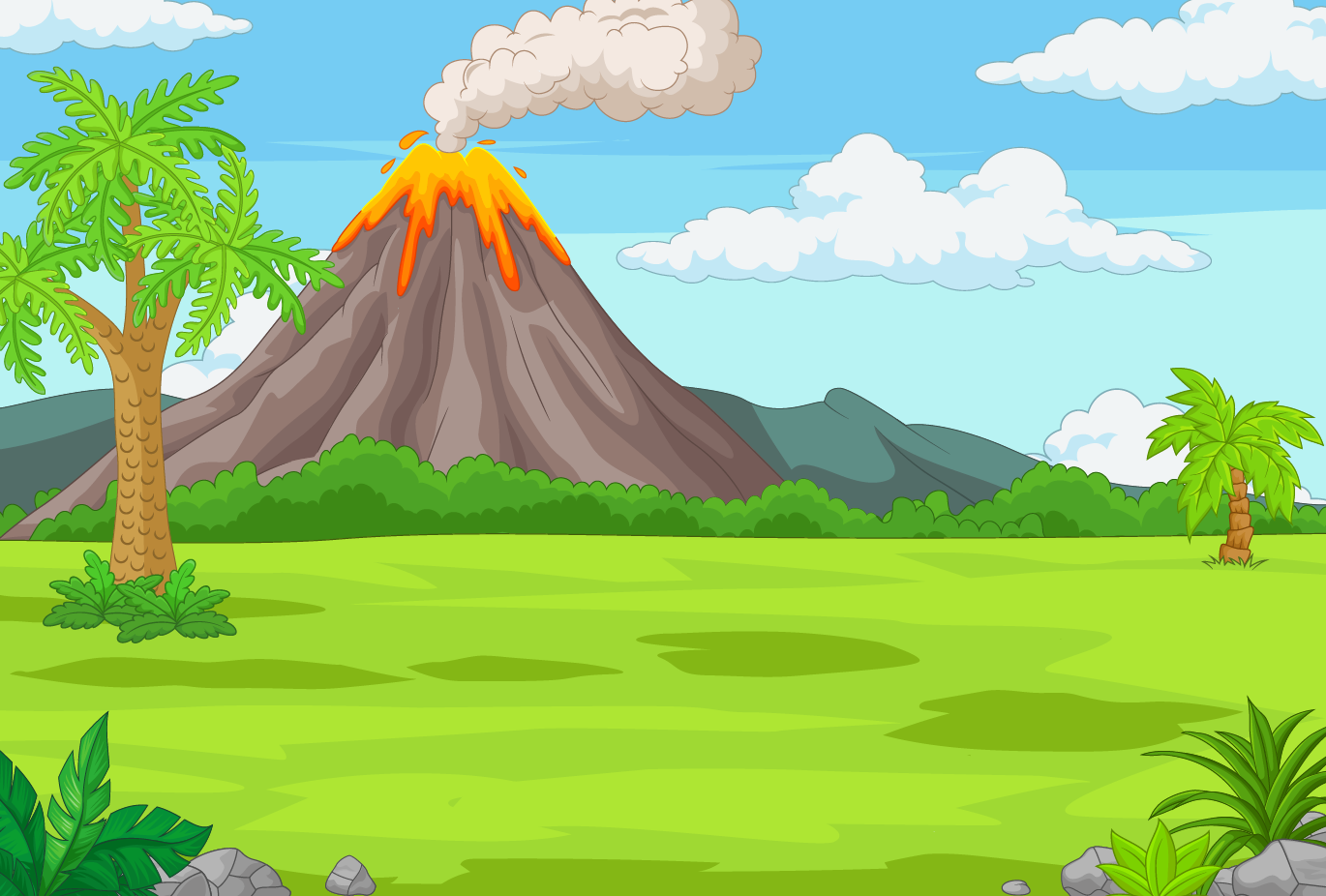 1
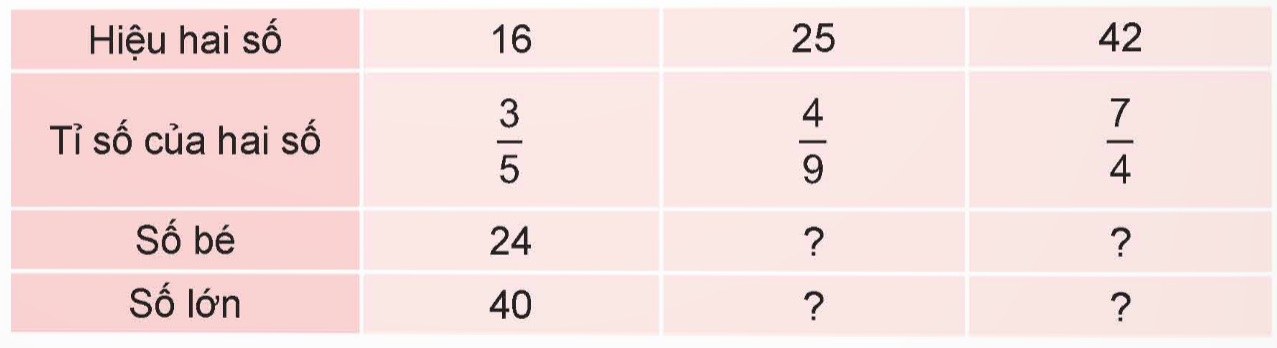 Số?
20
98
45
56
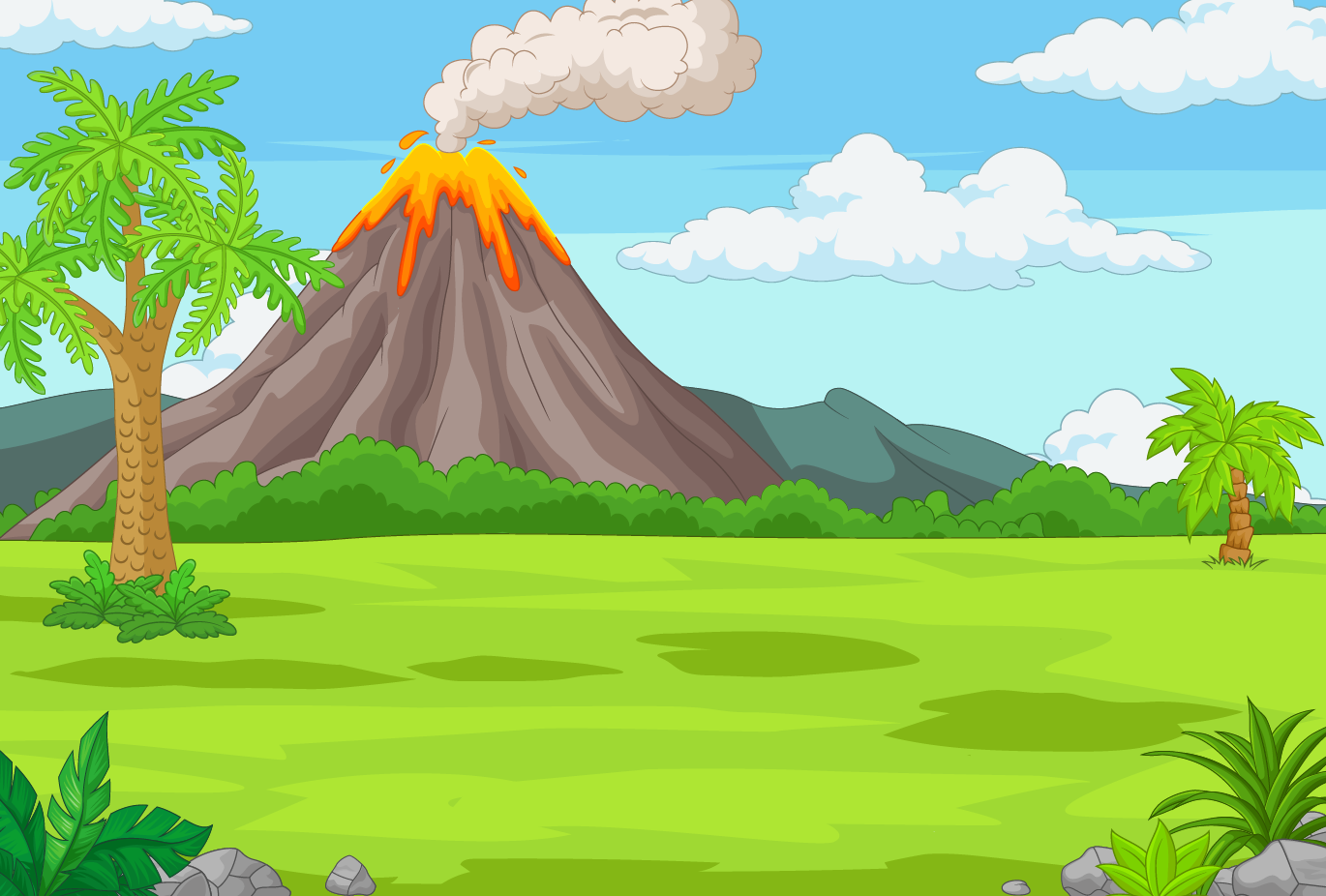 2
Ta có sơ đồ:
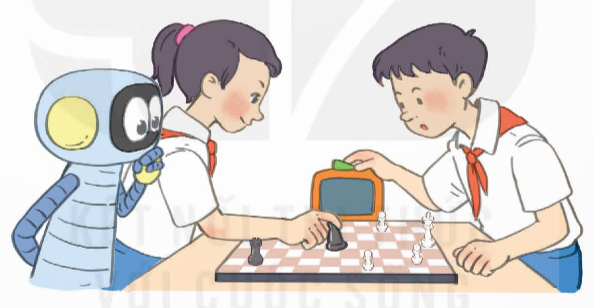 ? bạn
Nữ
10 bạn
Nam
? bạn
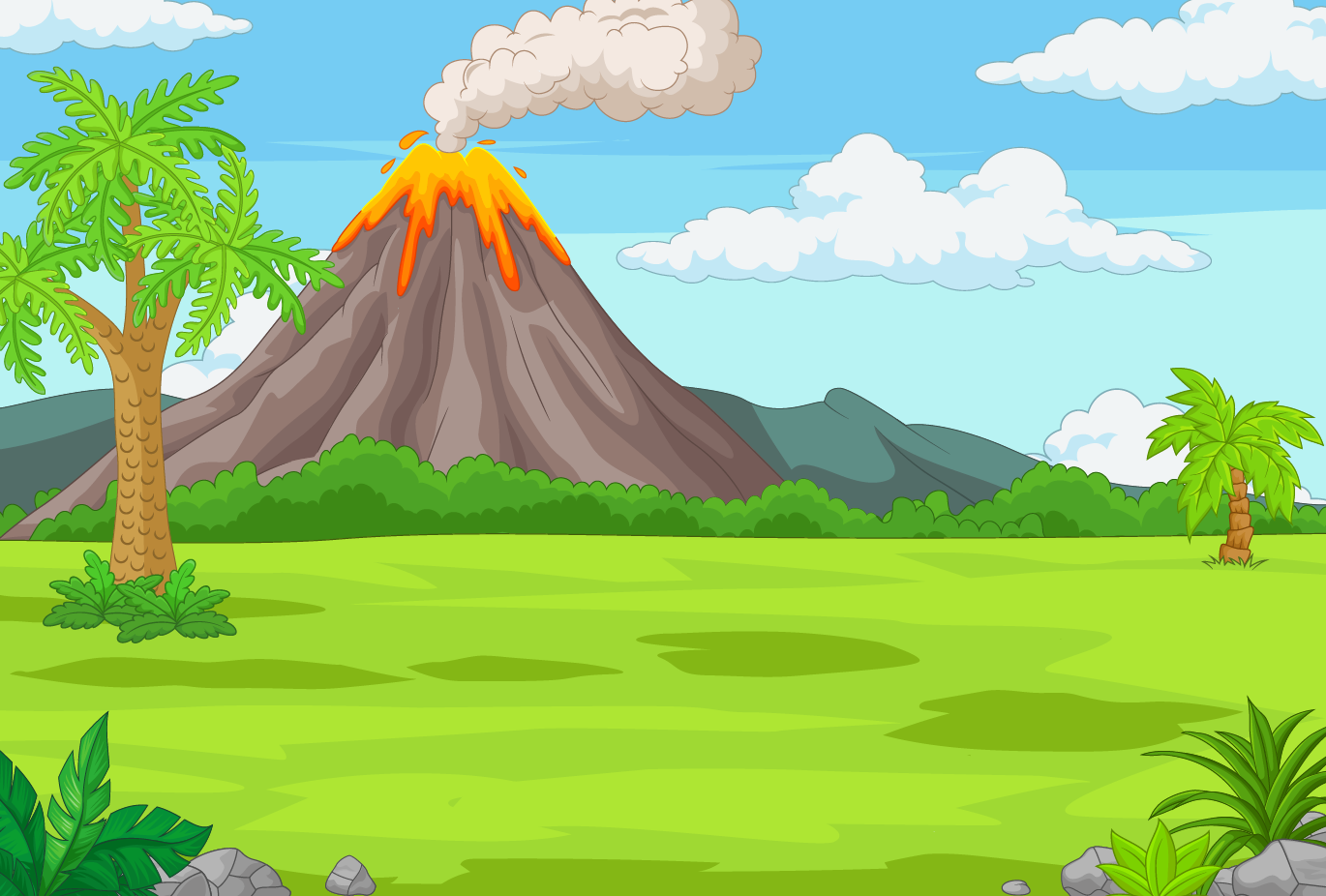 Hiệu số phần bằng nhau là:
3 – 2 = 1 (phần)
Số bạn nam tham gia cuộc thi đấu cờ vua đó là:
10 : 1 × 3 = 30 (bạn)
Số bạn nữ tham gia cuộc thi đấu cờ vua đó là:
30 – 10 = 20 (bạn)
Đáp số: 30 bạn nam;
          20 bạn nữ.
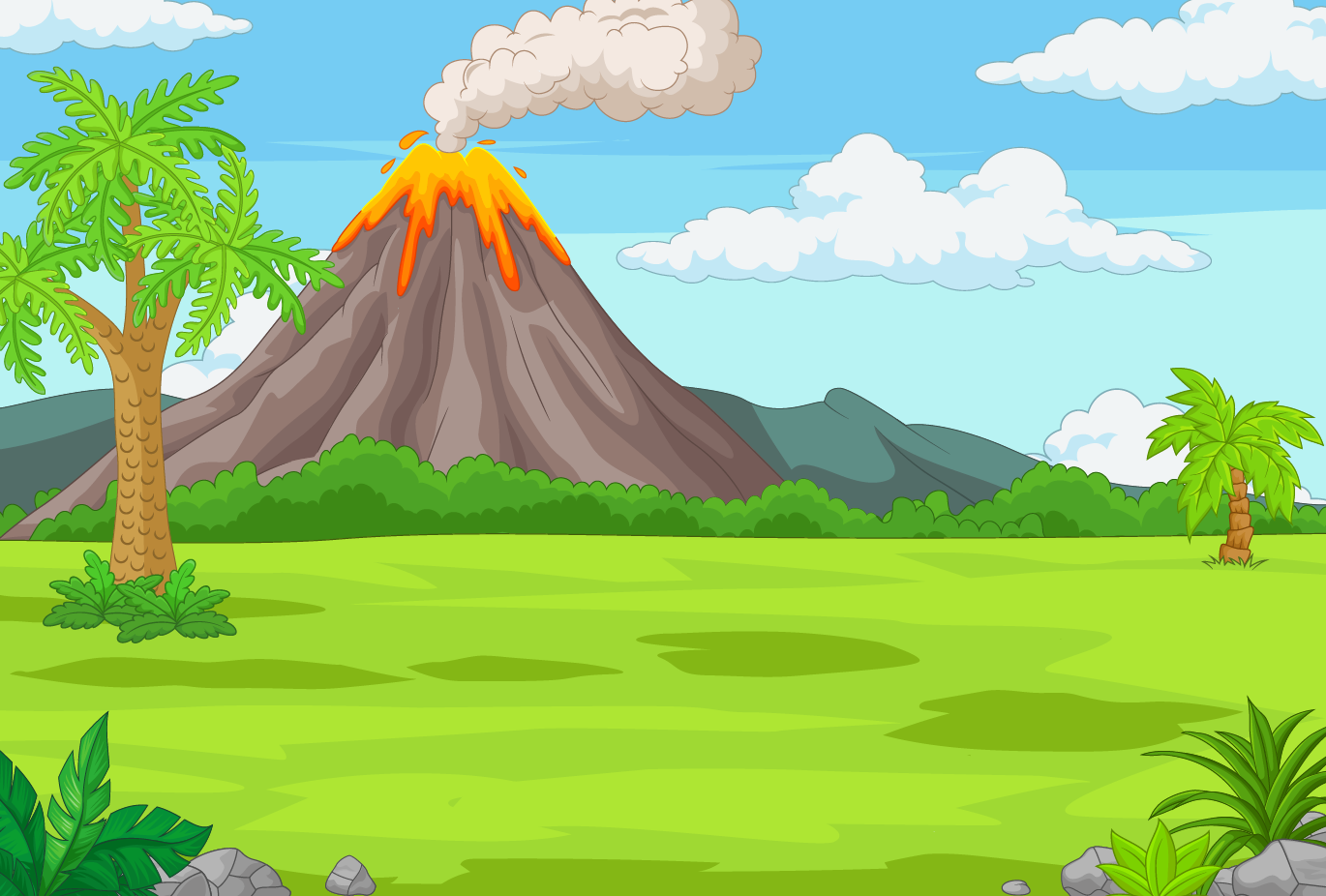 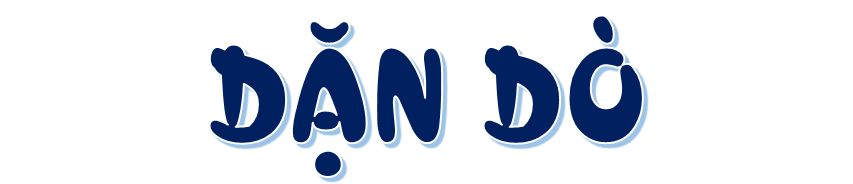 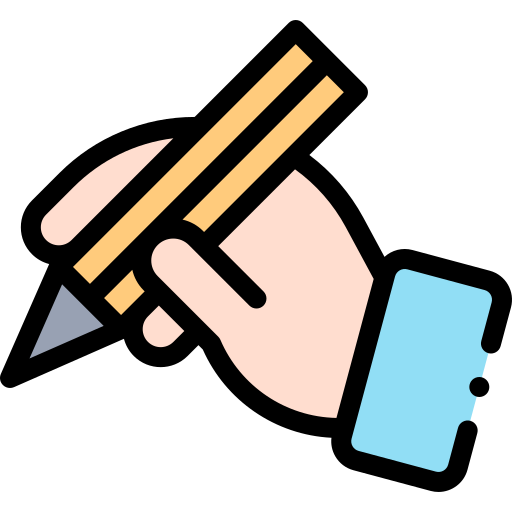 GV ĐIỀN VÀO ĐÂY
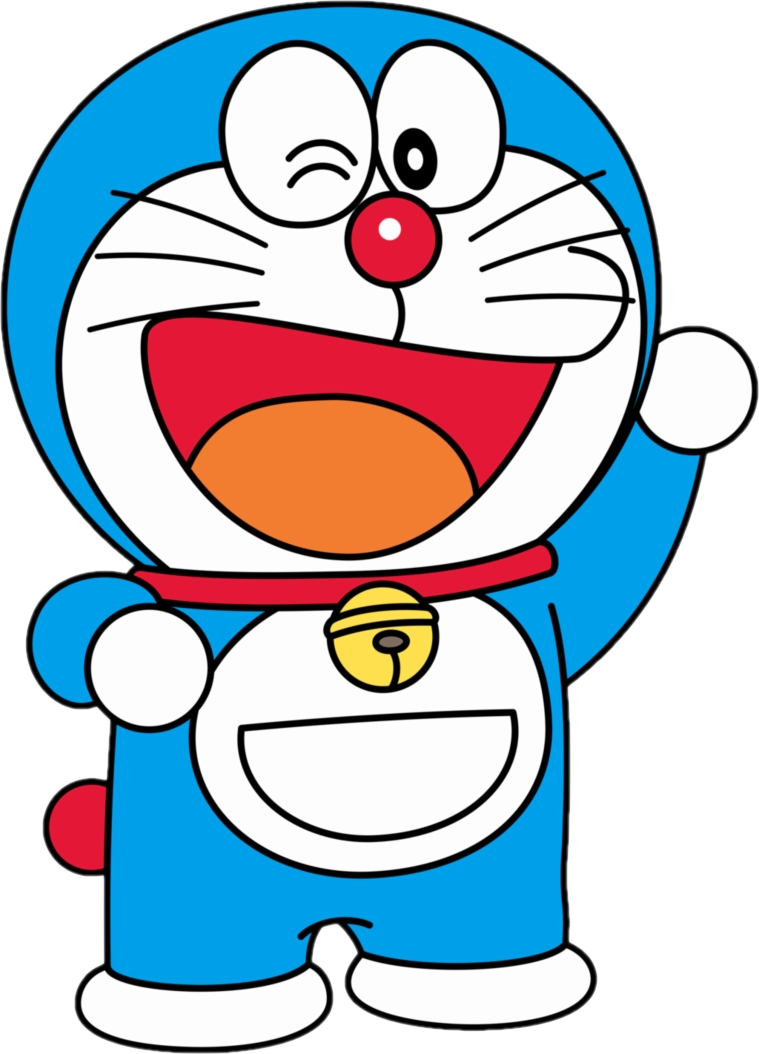 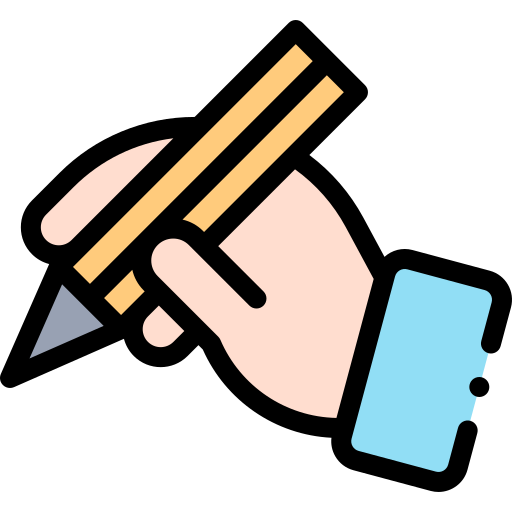 GV ĐIỀN VÀO ĐÂY
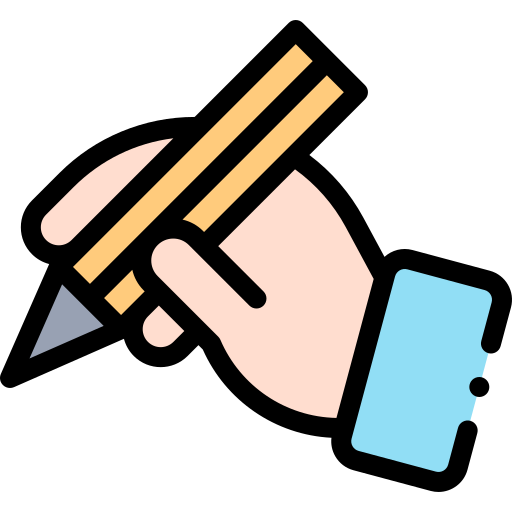 GV ĐIỀN VÀO ĐÂY
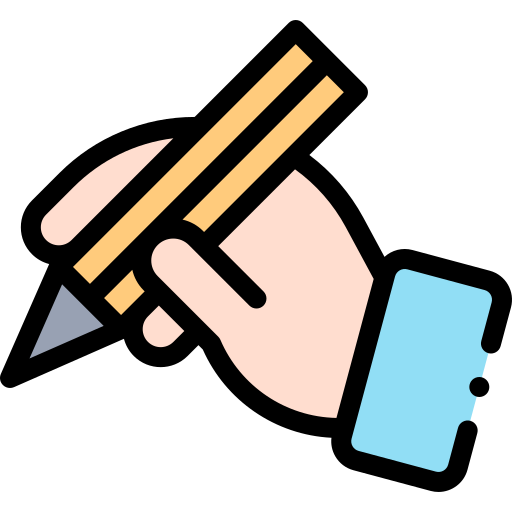 GV ĐIỀN VÀO ĐÂY
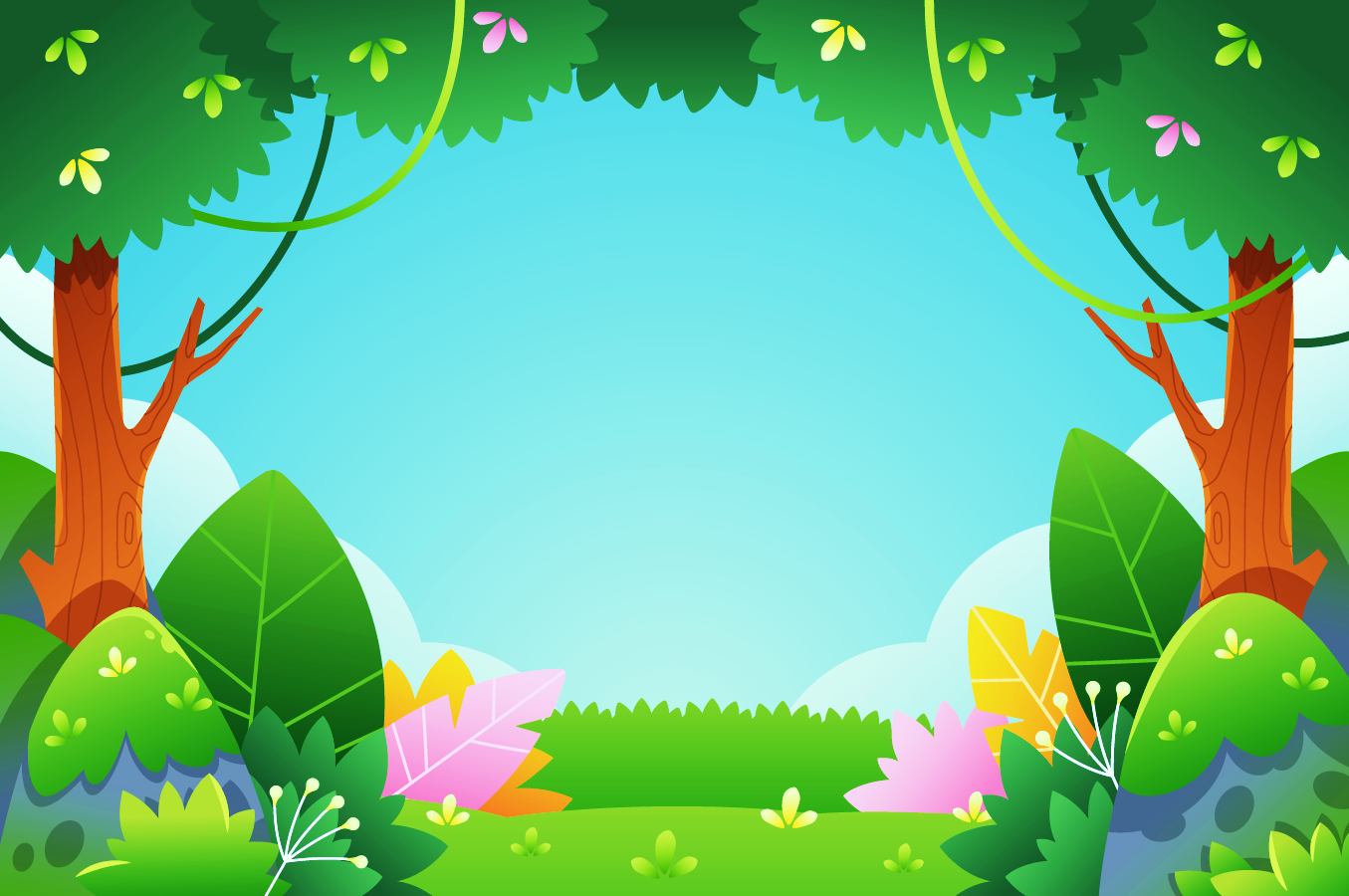 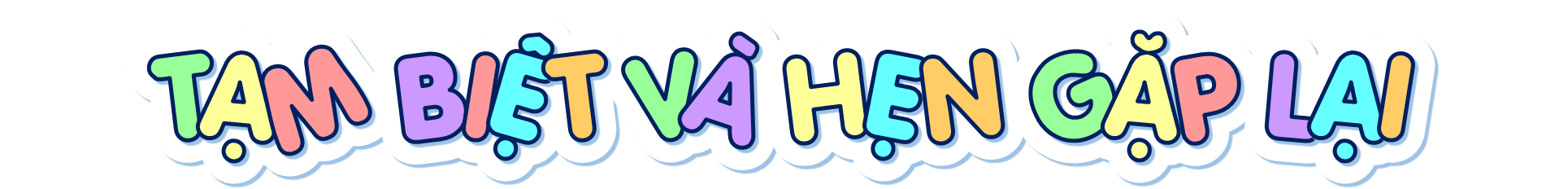